つもり
Talking about intentions
つもり
つもり is used to say what your intentions are:
PLAIN VERB 　つもり　です。
にほん　　　  い
日本に　行く　つもり　です。
I intend to go to Japan.
Plain form rule review
Ichidan verbs  (Group 2 Verbs)
‘e’ sound before the ます or ‘one hiragana’ before the ます　

drop the ます and add る.
Godan verbs  (Group 1 Verbs)
‘i’ sound before the ます 

drop the ‘i’ sound and the　ます　
change it to the equivalent ‘u’ sound
Irregular verbs
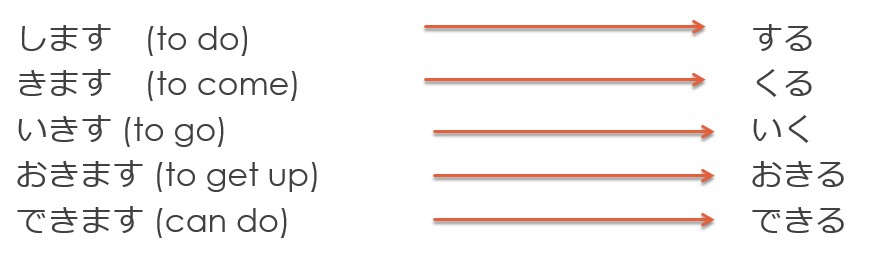 Complete the table:
ANSWERS
PLAIN VERB つもり　です。
しゅうまつ
週末に　なにを　するつもり　ですか。
What do you do plan to do on the weekend?
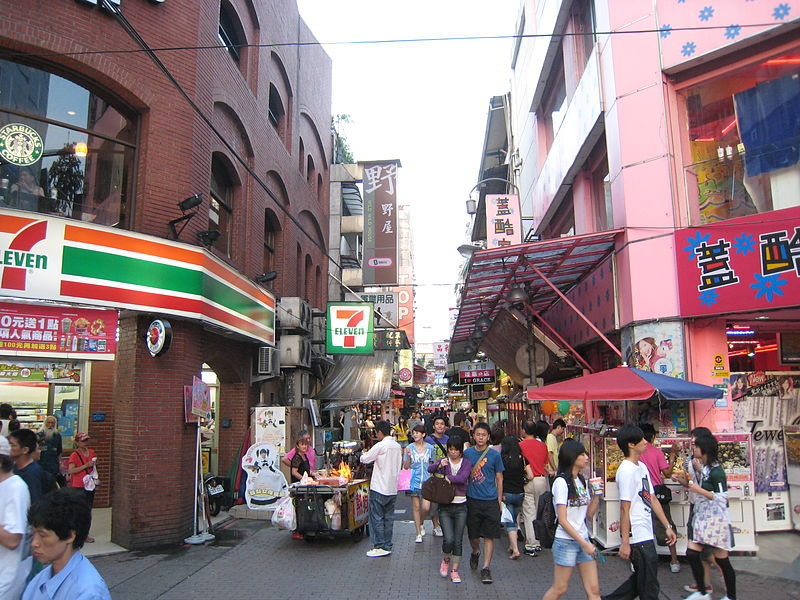 まち
まち　　  い　　　　
週末に　町に　行くつもり　です。
On the weekend I intend to  go to town.
PLAIN VERB つもり　です。
がっこう　　　　　　　　　　　い
学校のあとで　どこに　行くつもり　ですか。
Where do you intend to go after school?
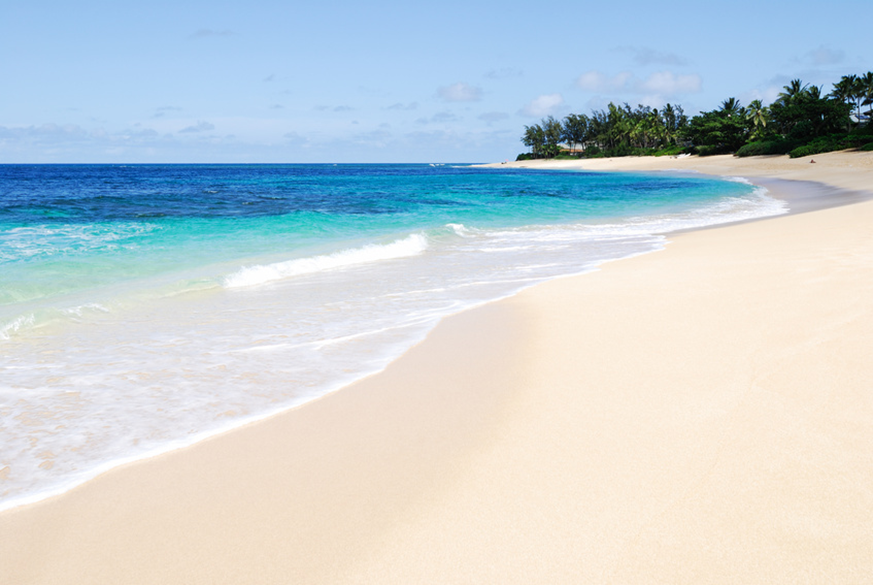 うみ
うみ　　  い　　　　
学校のあとで　海に　行くつもり　です。
After school I intend to go to the beach.
PLAIN VERB つもり　です。
なつやす　　  なに　　　　　　　　　
夏休みに　何を　するつもり　ですか。
On the summer holidays, what are your plans?
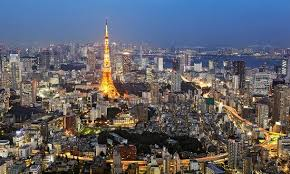 とうきょう
とうきょう    りょこう
夏休みに　東京で　旅行するつもり　です。
On the summer holidays, I plan to travel around Tokyo.
Create sentences using:   
PLAIN VERBつもり　です。
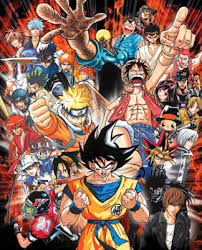 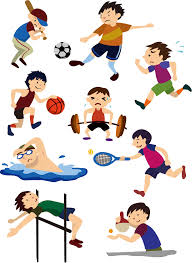 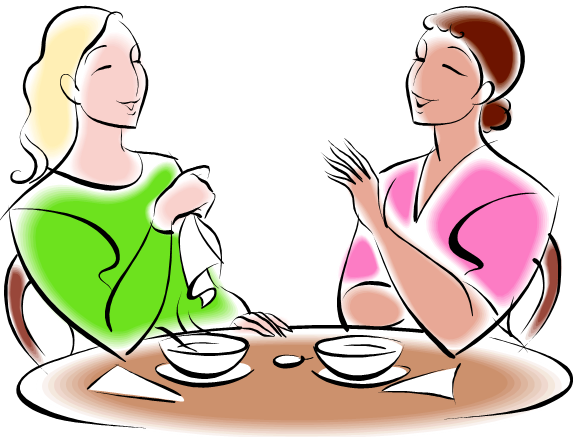 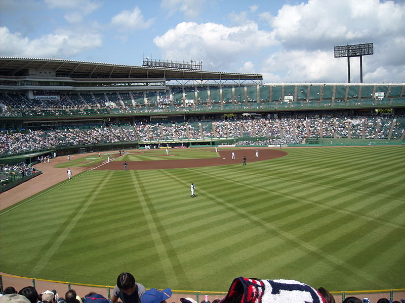 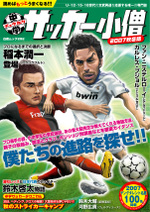 ともだち
まんが
しあい
スポーツ
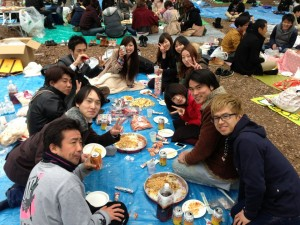 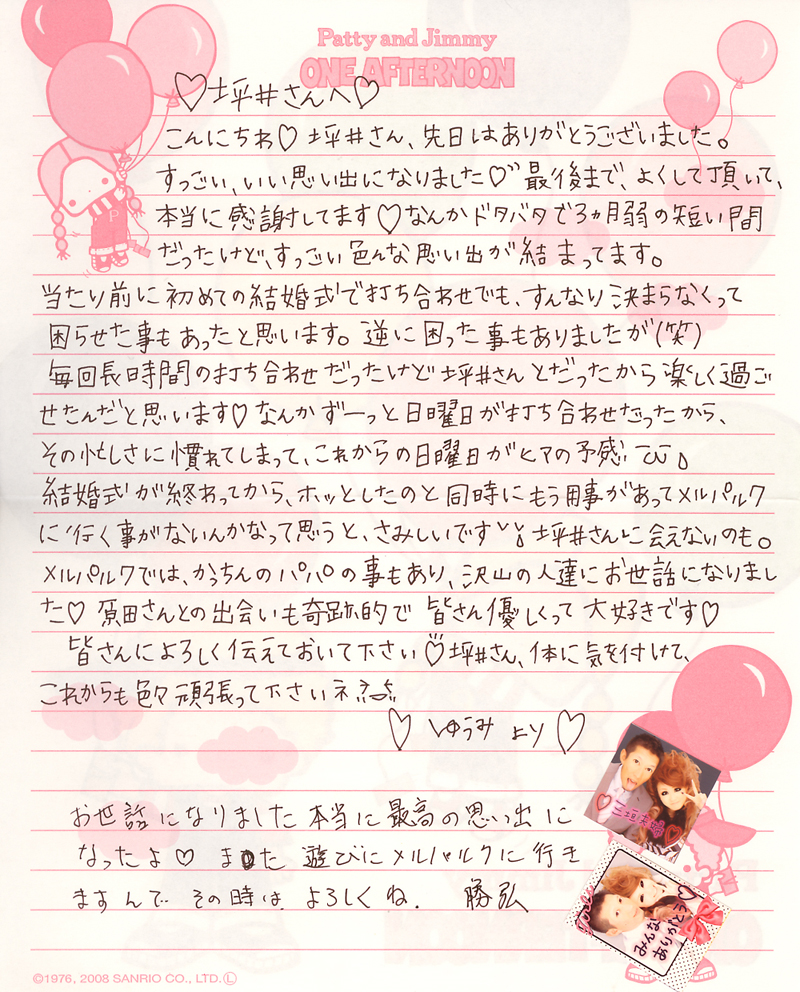 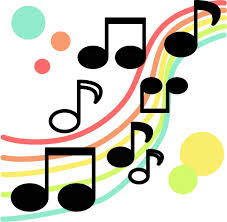 よみます
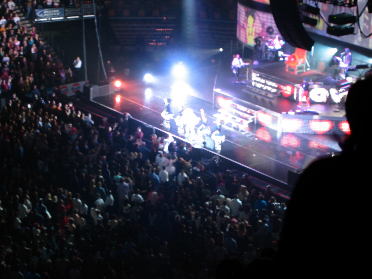 おんがく
ピックニック
コンサート
てがみ
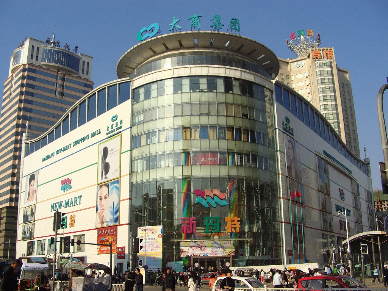 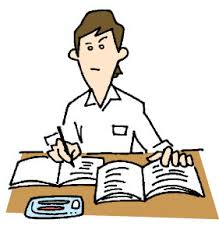 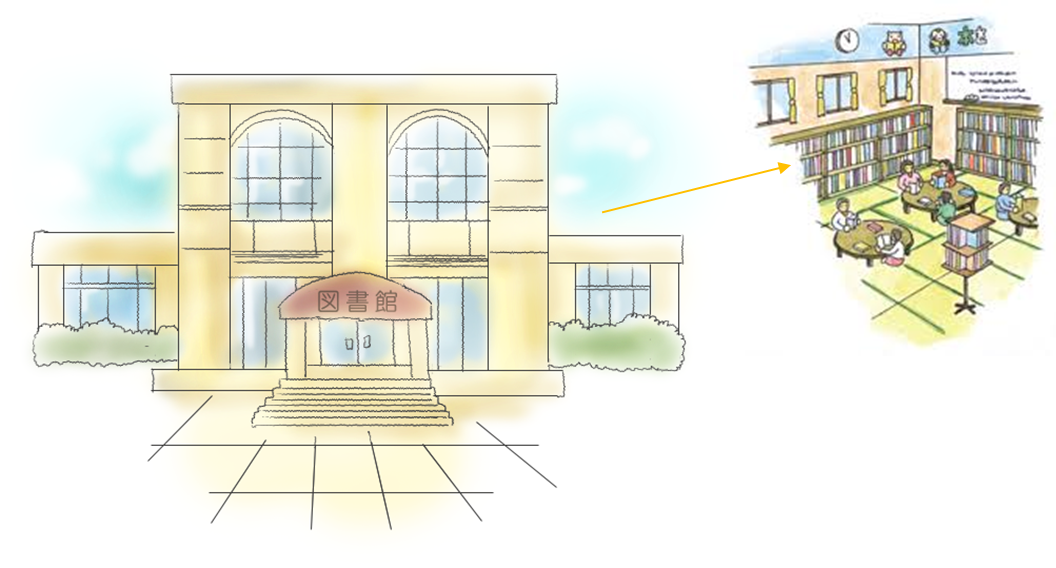 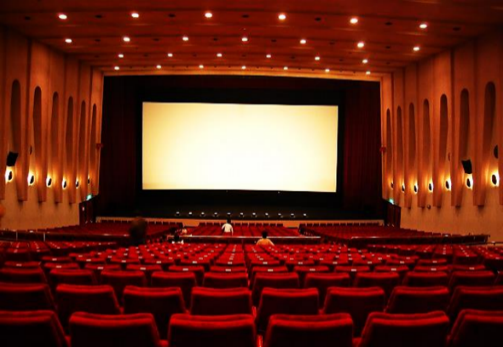 デパート
としょかん
えいが
べんきょう
Answer these questions using the ‘つもり’ form:
PLAIN  VERB  つもり　です。
がっこう　　　　　なに
学校のあとで　何を　するつもり　ですか。
にほん　　
日本で　何を　するつもり　ですか。
なん
何で　行く　つもりですか。
どようび　　　　　　　　い　
土曜日に　どこに　行くつもり　ですか。

だれと　行く　つもりですか。
やす　　
休みに　何を　するつもり　ですか。
　　　　　　と
どこで　泊まるつもり　ですか。

だれと　行くつもり　ですか。

何を　見るつもりですか。
Read these two interviews.  Whose plans do you prefer? Why?
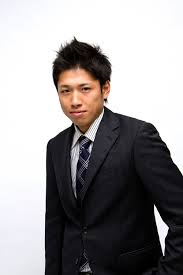 Q:　しゅうまつは　何を　するつもりですか。
A:　そうですね。ぼくは　町に　行って、えいがを　見るつもりです。
Q:　だれと　行くつもりですか。
A:　えっと、ガールフレンドと　行くつもりです。
たかゆき
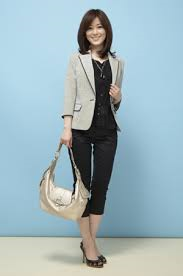 Q:　しゅうまつは　何を　するつもりですか。
A:　そうですね。わたしは　デパートに　行くつもりです。あたらしい　ジャケットを　かいたいです。あとで、レストランに　行くつもりです。
Q:　そうなんですか。だれと　行くつもりですか。
A:　えっと、ともだちと　行くつもりです。
かおり